JESUS 
                His Miracles


Pastor Harold Afflu
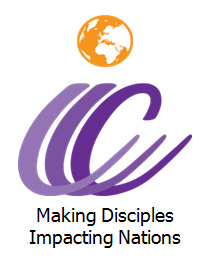 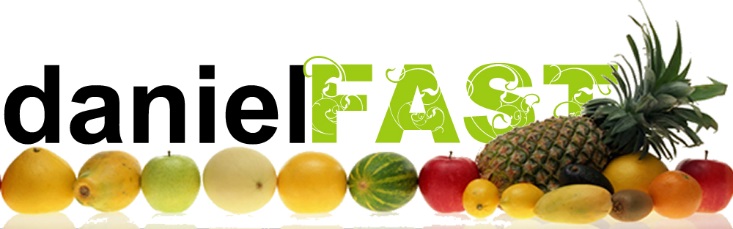 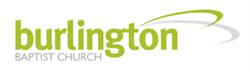 Jesus Declares His Mission- Luke 4:18,19
The Spirit of the Lord is upon ME because HE  has Anointed ME

To PREACH the Gospel to the poor
HE has sent ME to HEAL the brokenhearted  
To PROCLAIM LIBERTY to the captives
And RECOVERY of SIGHT to the blind
To SET AT LIBERTY those who are oppressed
To PROCLAIM the acceptable year of the Lord
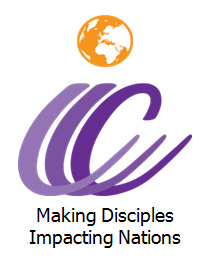 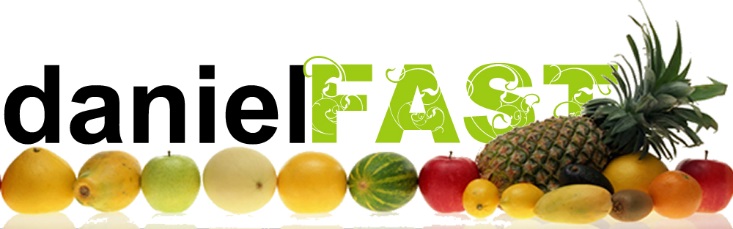 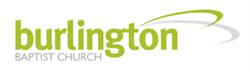 Mission Summary –Acts 10:38
How God Anointed JESUS of Nazareth with the HOLY SPIRIT and with POWER, who went about DOING GOOD and HEALING all who were oppressed by the devil, for God was with HIM.
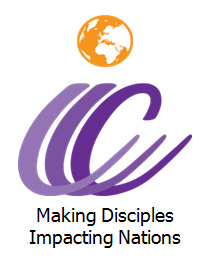 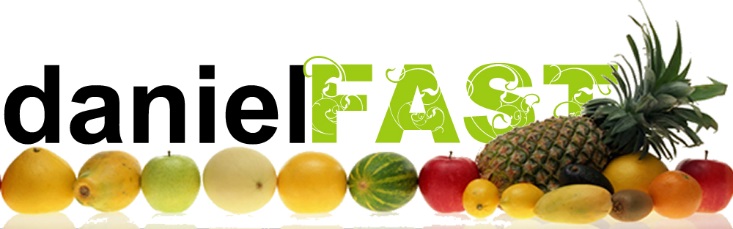 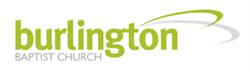 Jesus’  Mission  To His Disciples – John 20:21
So Jesus said to them again, “ Peace to you! AS the FATHER has SENT ME, I also SEND YOU.”
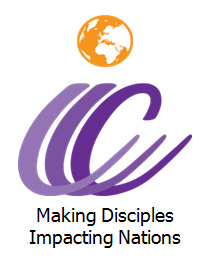 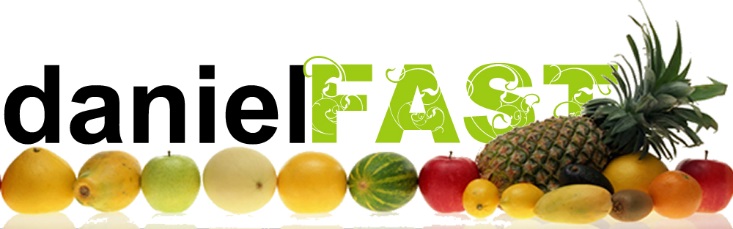 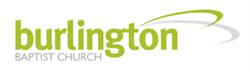 The Miracle in Mark 2:1-12
The FAITH of the four friends
The place of Faith in the miraculous
The sick person
The person praying
The sickness had a ROOT PROBLEM
Sometimes there is a deeper issue
Unforgiveness
Guilt
Anxiety
Demonic
 He was healed instantly
Sometimes it is a process
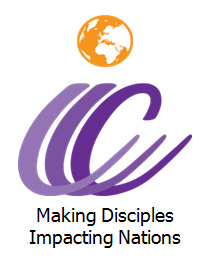 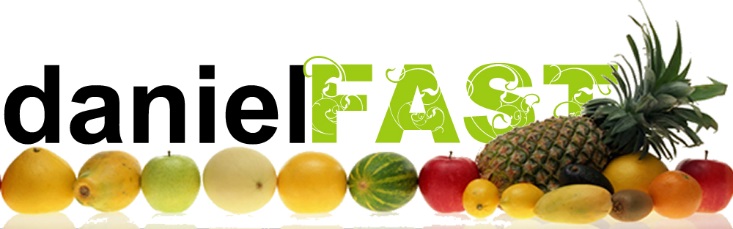 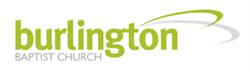 What Should our Response Be ?
Keep Our Eyes On Jesus

Continue Being Filled with Holy Spirit

Step Out in Faith

Receive Your Miracle
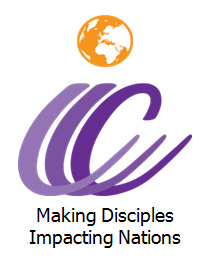 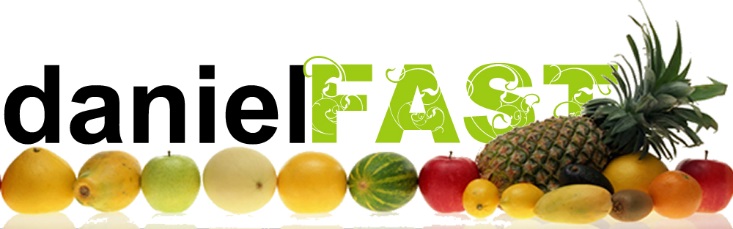 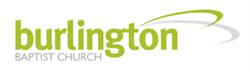